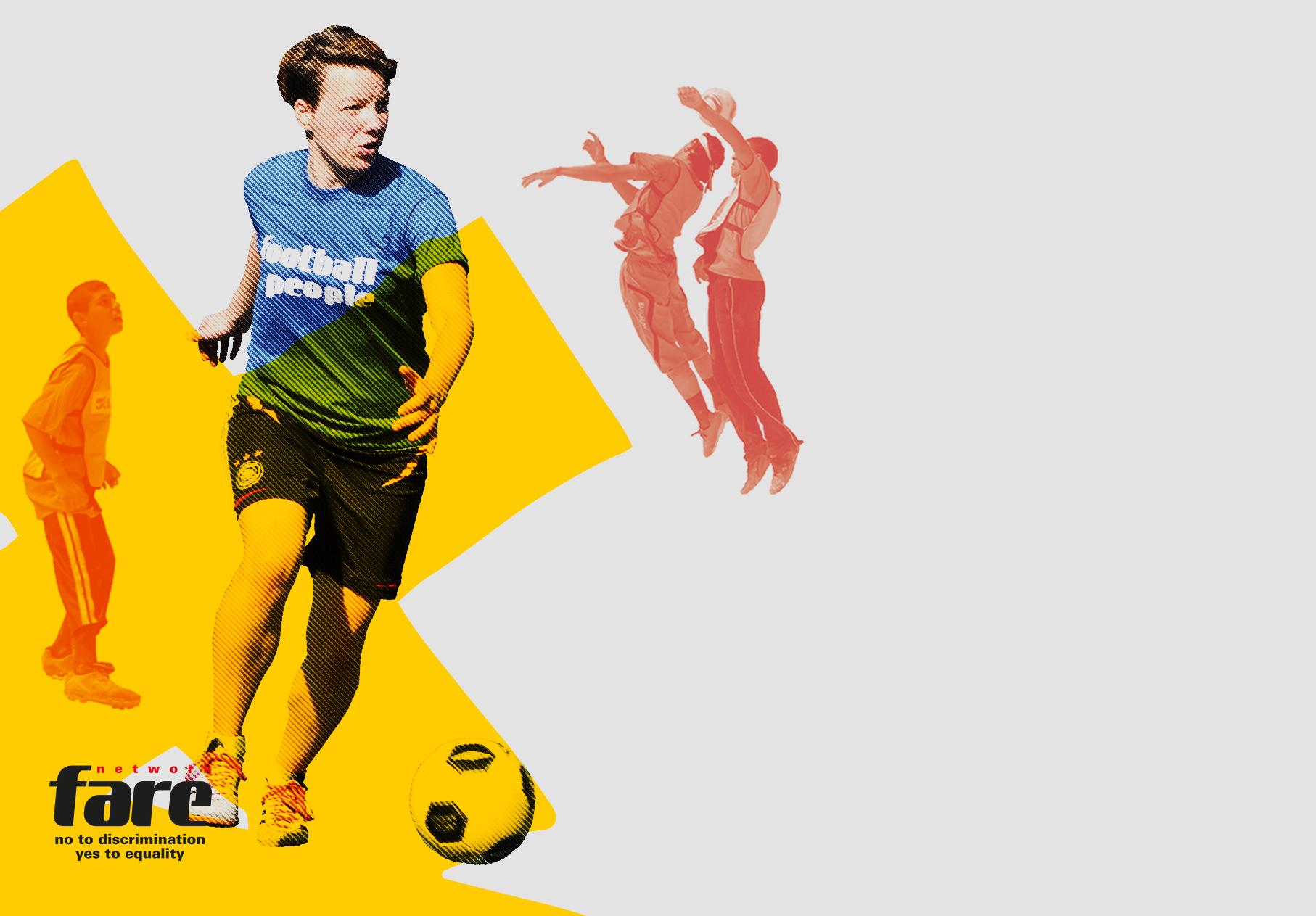 Fare Observer SystemTackling Discrimination at International Matches
Pavel Klymenko, 
UN IGWG on the effective implementation of the Durban Declaration and Programme of Action
27 August – 7 September, Geneva
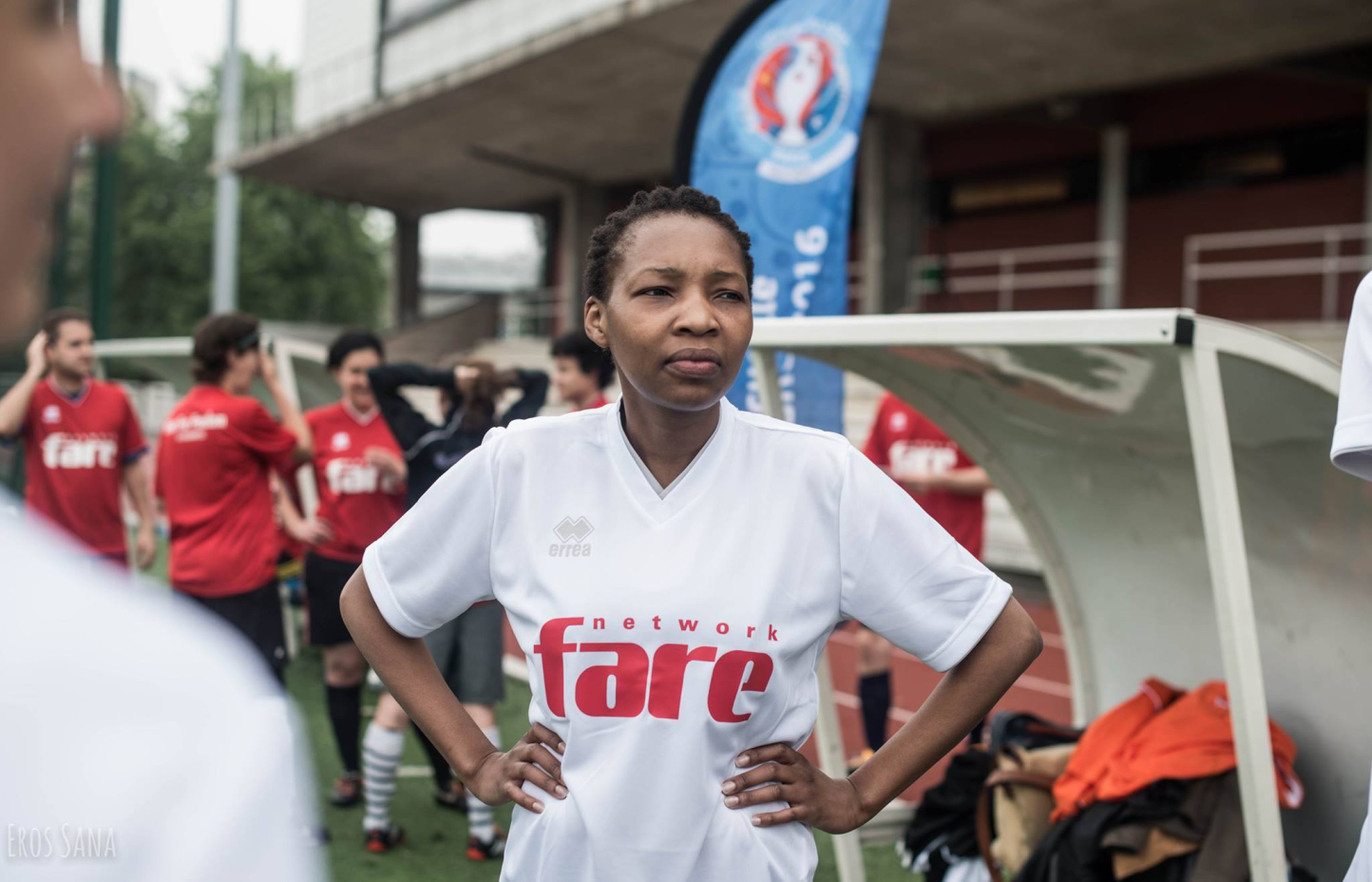 Fare network
Active in 40+ countries
Membership – NGOs, minority groups, fan groups 
Fighting discrimination in football and through football
#FootballPeople Action Weeks biggest activity (1000+ events globally)
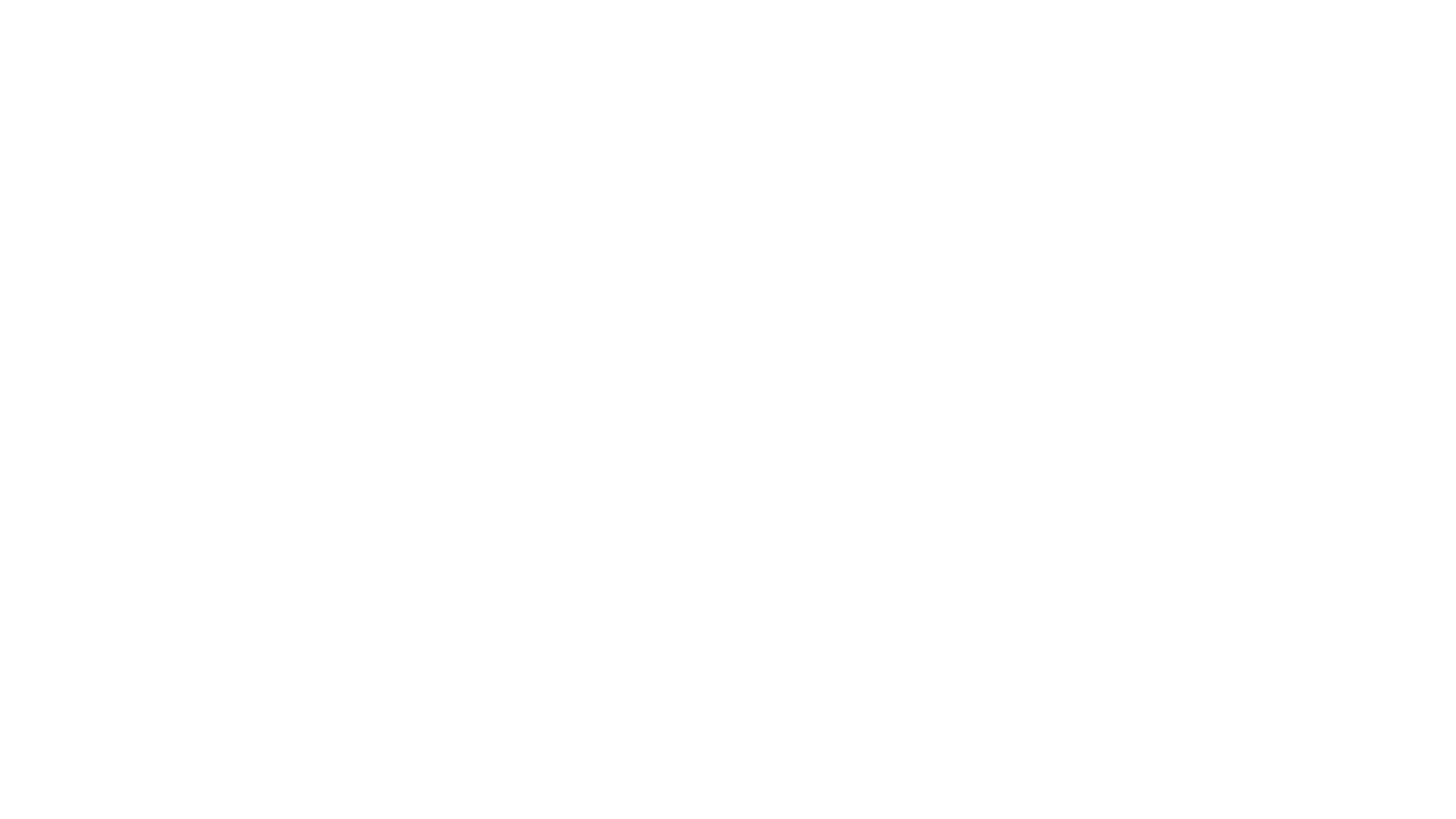 Football: Two sides of the coin
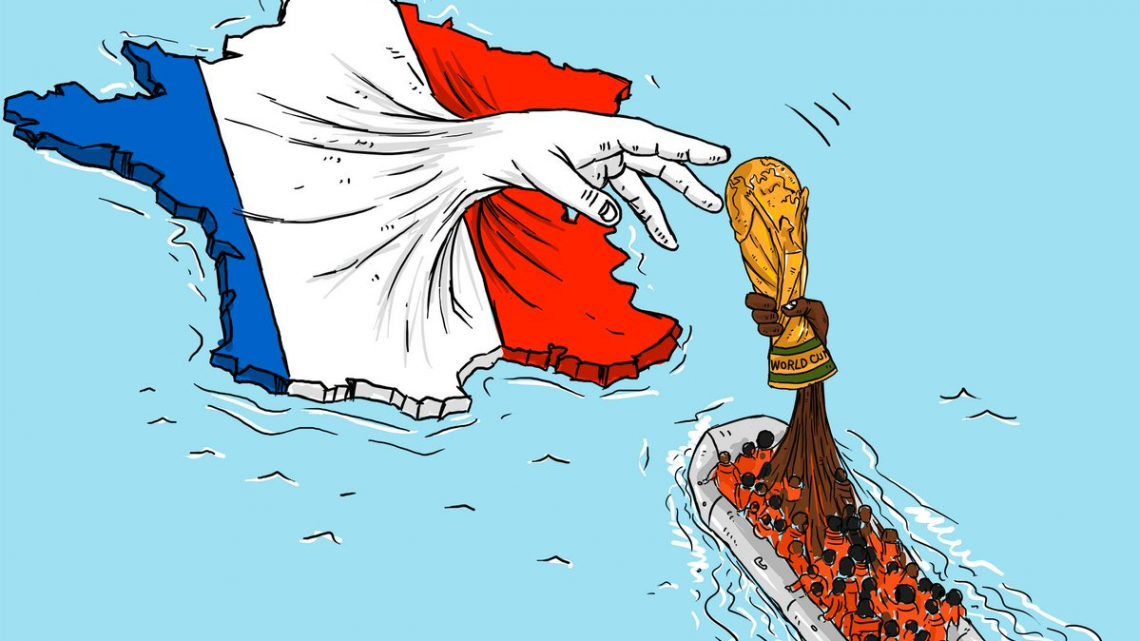 Universal language for millions worldwide
 Global game reflecting diversity on the pitch 
 Reproducing and reinforcing patterns of discrimination
 Mirroring discrimination against minorities
 Has the power to unite and celebrate diversity
Fare Observer system
Launched at UEFA competitions in 2013
 Global system on all continents for the FIFA World Cup 2018
 Trained observers recording discrimination at 200+ matches
 Sanctions for discriminatory conduct by FIFA
 National-level debates about discrimination
 The need for a stronger framework and response by regulators
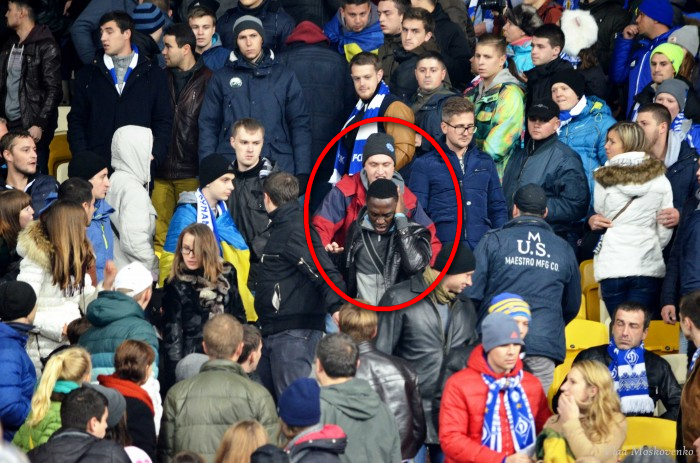 How does it work
Assessment of matches to identify risk levels
Trained observers sent to high-risk matches
Recording evidence of discrimination
Reporting to football governing bodies
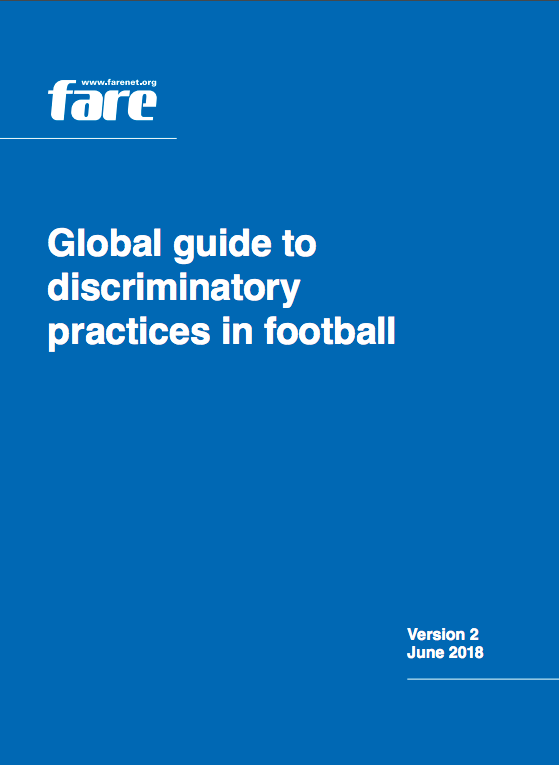 Global Guide to Discriminatory Practices
Created for the FIFA World Cup 2018
 Discriminatory practices used in football on all continents
 Mirroring discrimination in society against people of African descent, Roma, women, LGBT+ people
 Recognise and prevent the display of symbols and behaviour
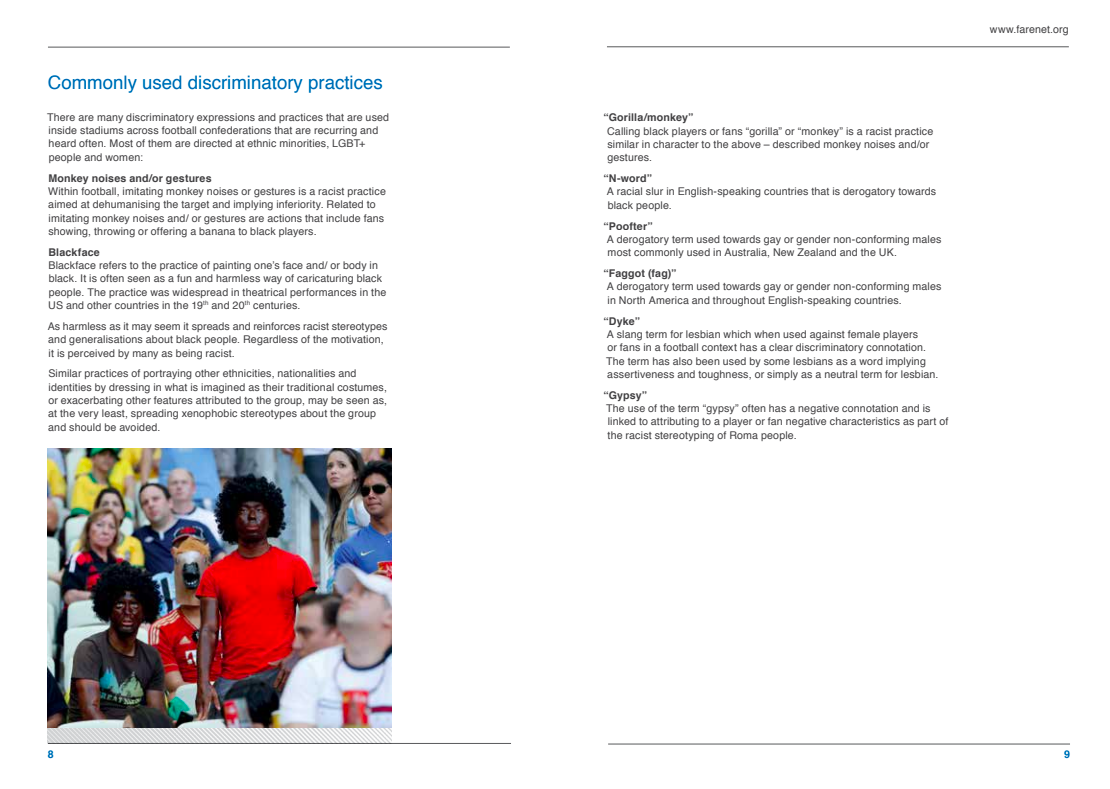 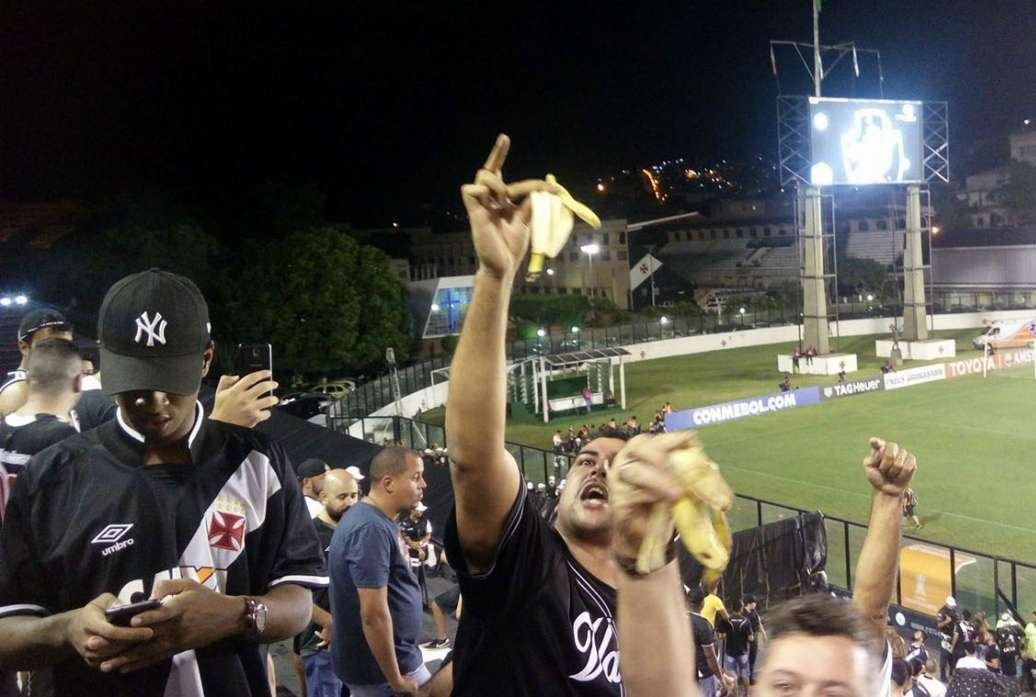 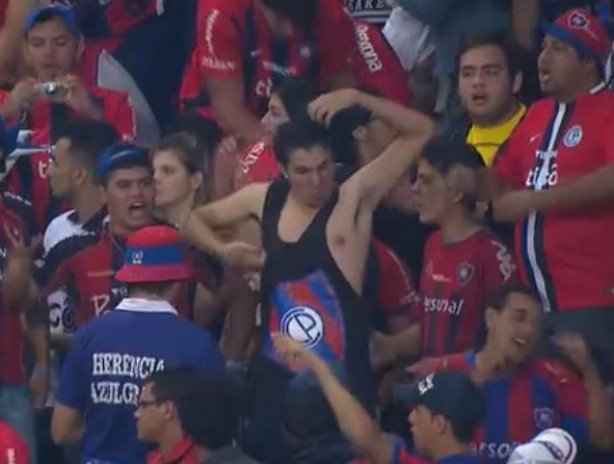 Discriminatory practices
Racist chanting, monkey gestures
 Sexism 
 Homophobia 
 Islamophobia
 Anti-Semitism
Impact
Change of behaviour at international competitions
Far-right groups refrain from activity inside stadiums
National level debates after sanctions
Advising football governing bodies and clubs
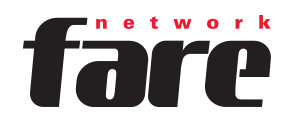 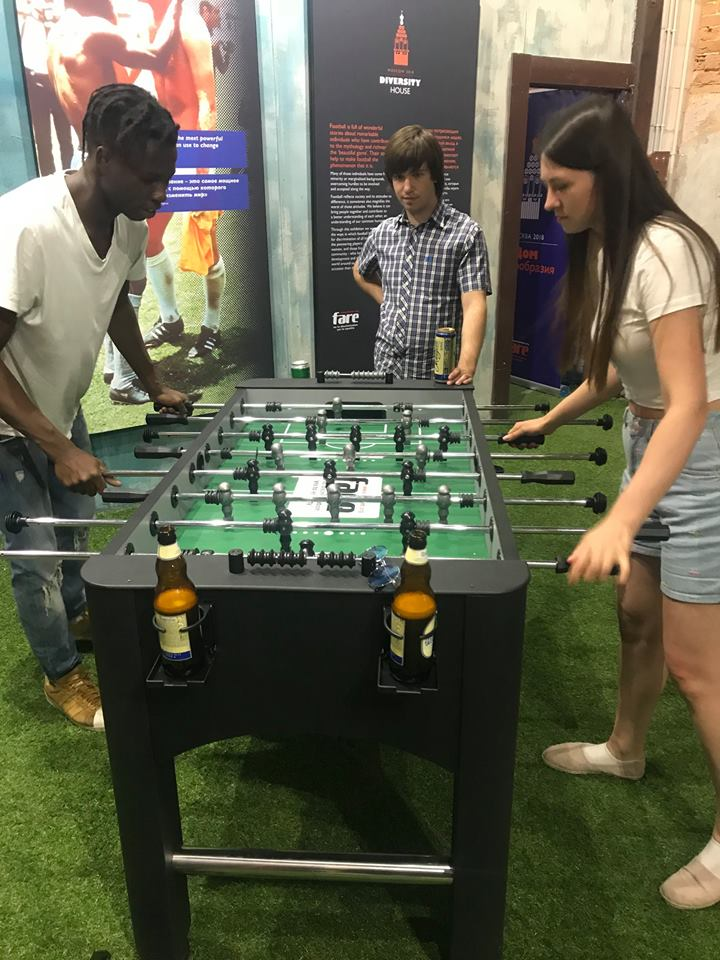 Using sporting mega events to promote diversity
FIFA World Cup 2018: Fare Diversity House
 The only human rights intervention at the tournament
 Safe space for minorities and NGOs 
 Events on human rights with local organisations 
 Diversity Guide to Russia
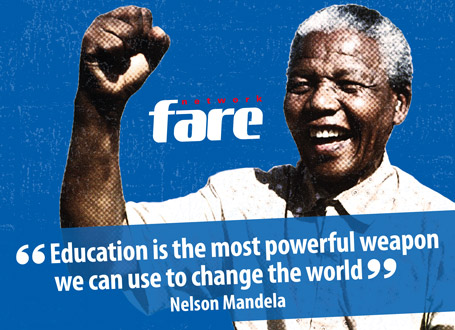